RENDICIÓN DE CUENTAS 2023
KARINA VALENZUELA

VOCAL GAD SAN ANTONIO DE PICHINCHA
COMISIÓN DE ORDEN Y SEGURIDAD
LÍNEA BASE:
COMISIÓN DE ORDEN Y SEGURIDAD
LÍNEA BASE:
COMISIÓN DE ORDEN Y SEGURIDAD
GESTIÓN REALIZADA:
COMISIÓN DE ORDEN Y SEGURIDAD
GESTIÓN REALIZADA:
COMISIÓN DE ORDEN Y SEGURIDAD
GESTIÓN REALIZADA:
COMISIÓN DE ORDEN Y SEGURIDAD
GESTIÓN REALIZADA:
COMISIÓN DE ORDEN Y SEGURIDAD
MESAS DE TRABAJO INTERINSTITUCIONAL:
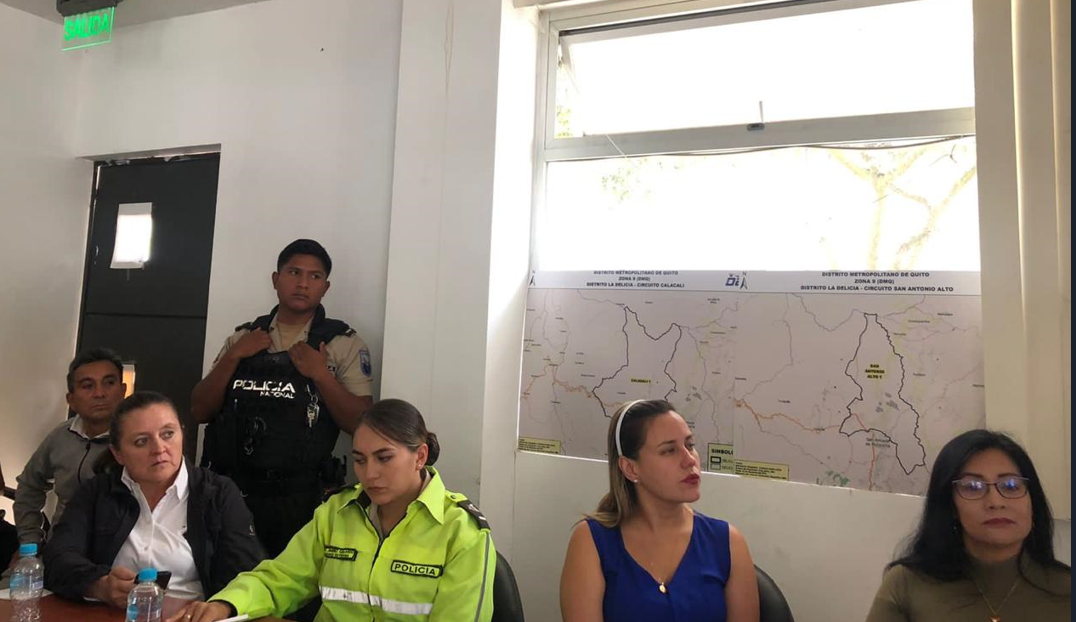 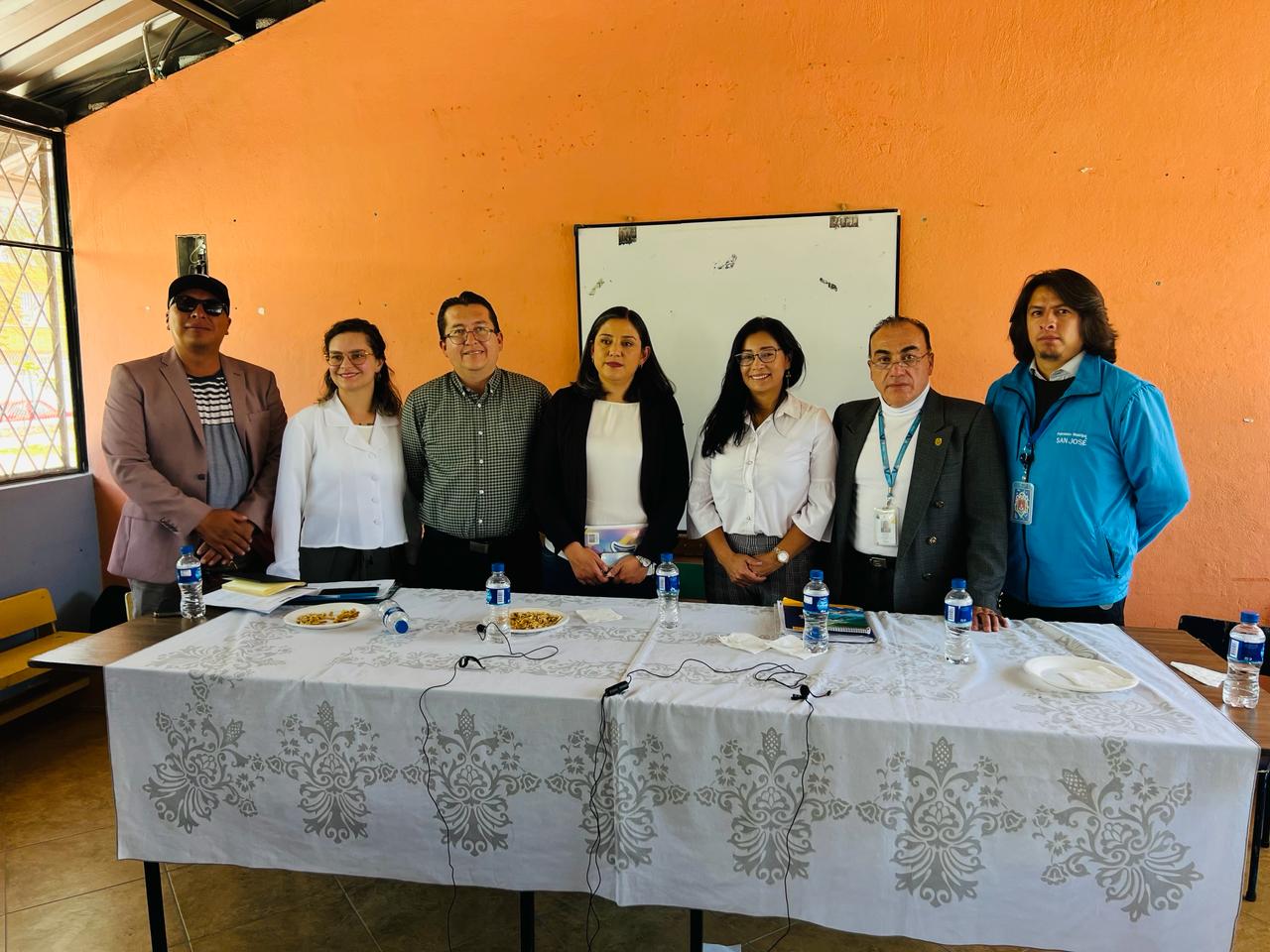 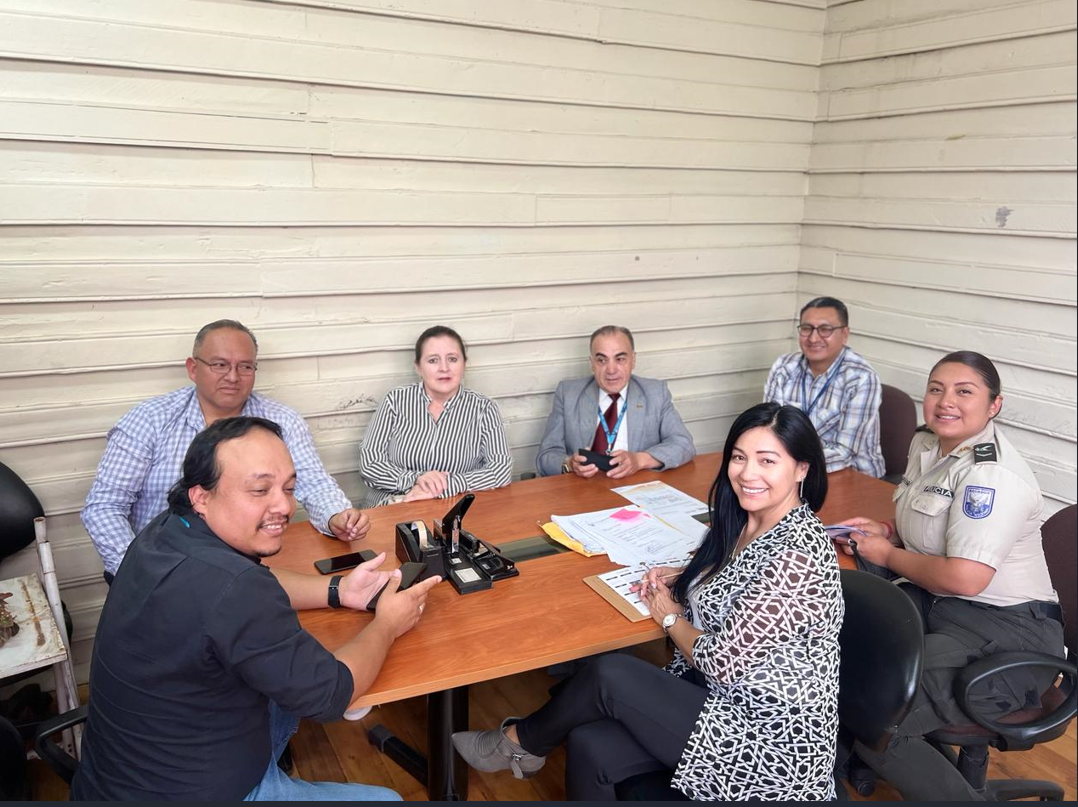 COMISIÓN DE ORDEN Y SEGURIDAD
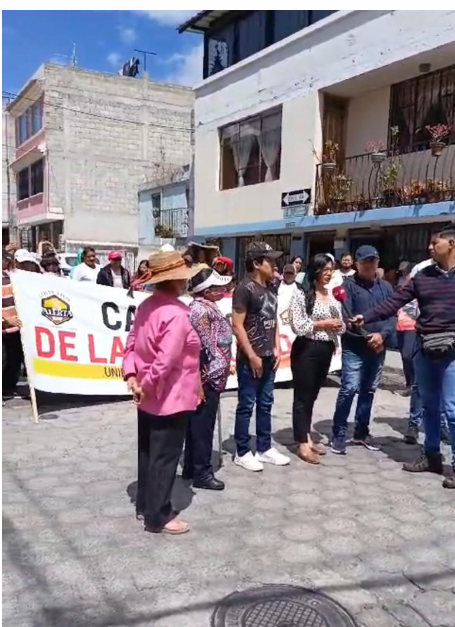 PLANTONES DE SEGURIDAD:
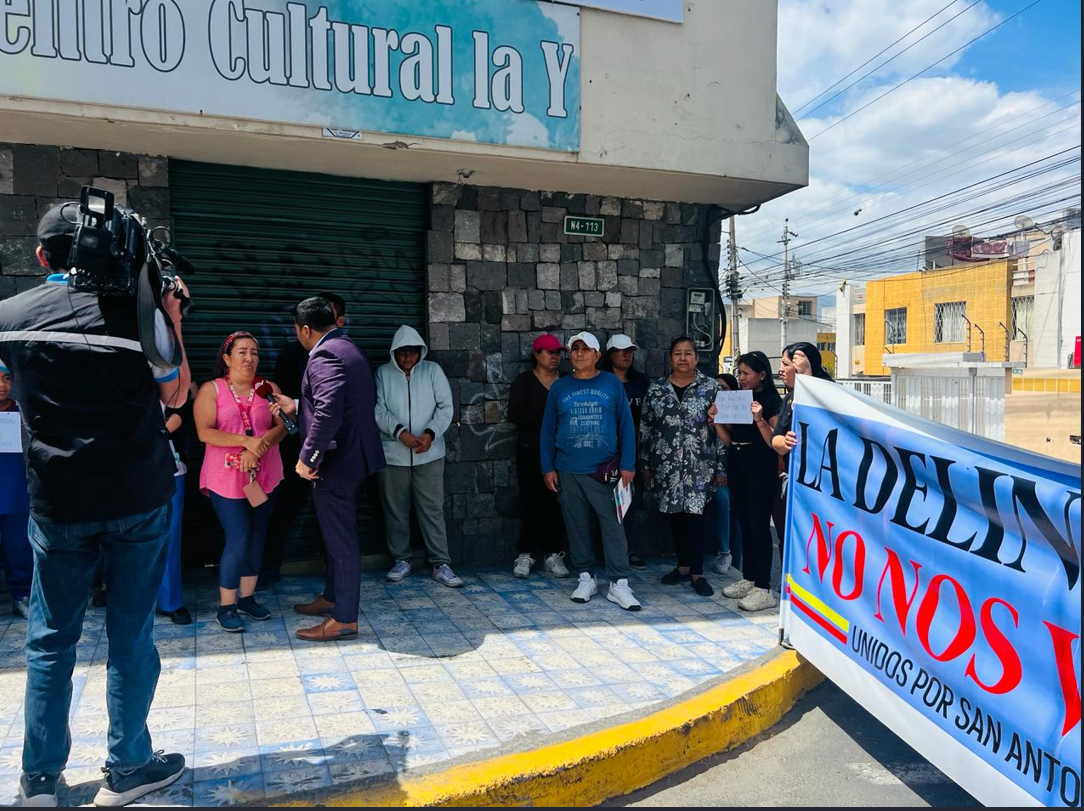 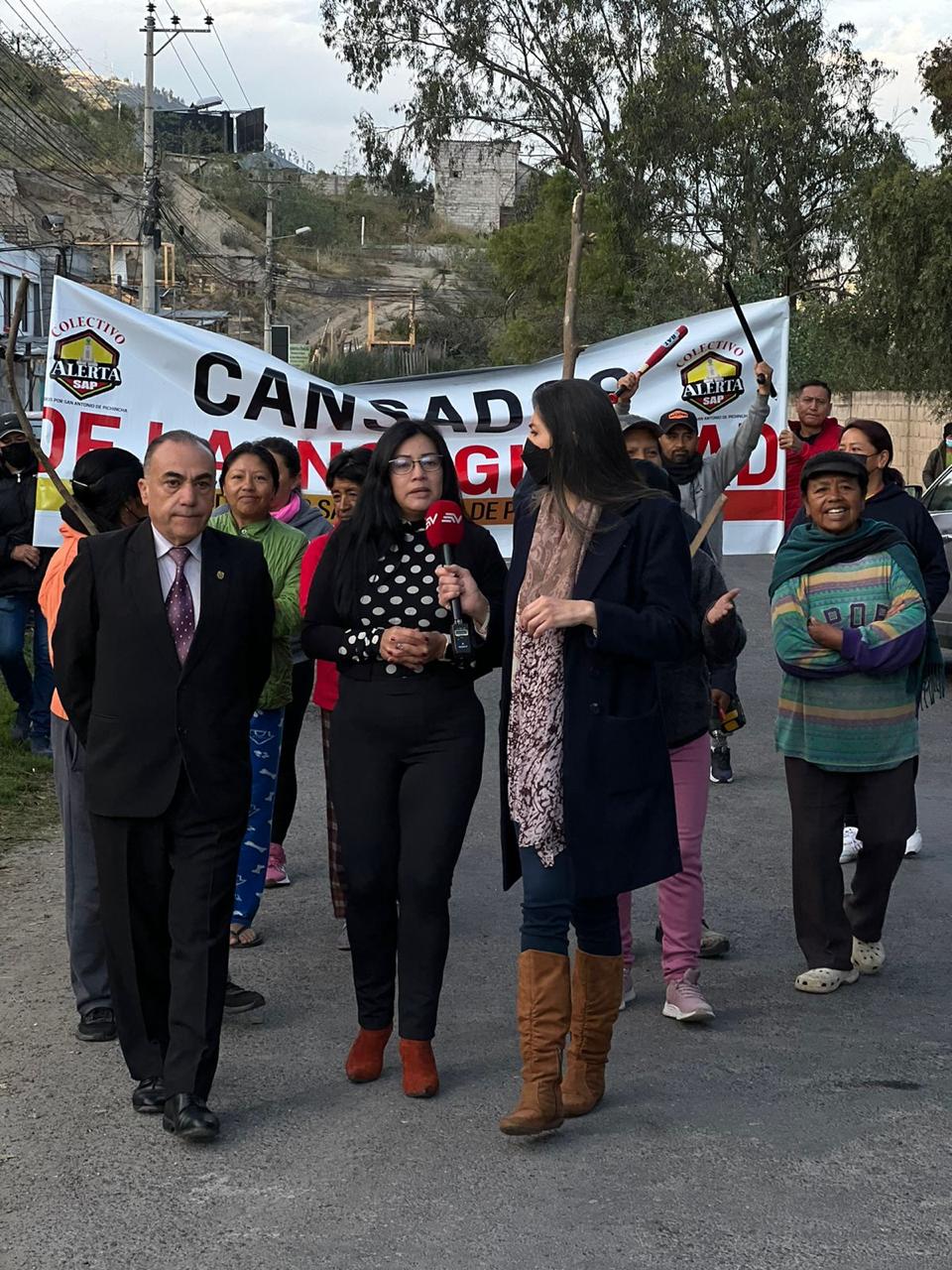 COMISIÓN DE ORDEN Y SEGURIDAD
REHABILITACIÓN UPC RUMICUCHO:
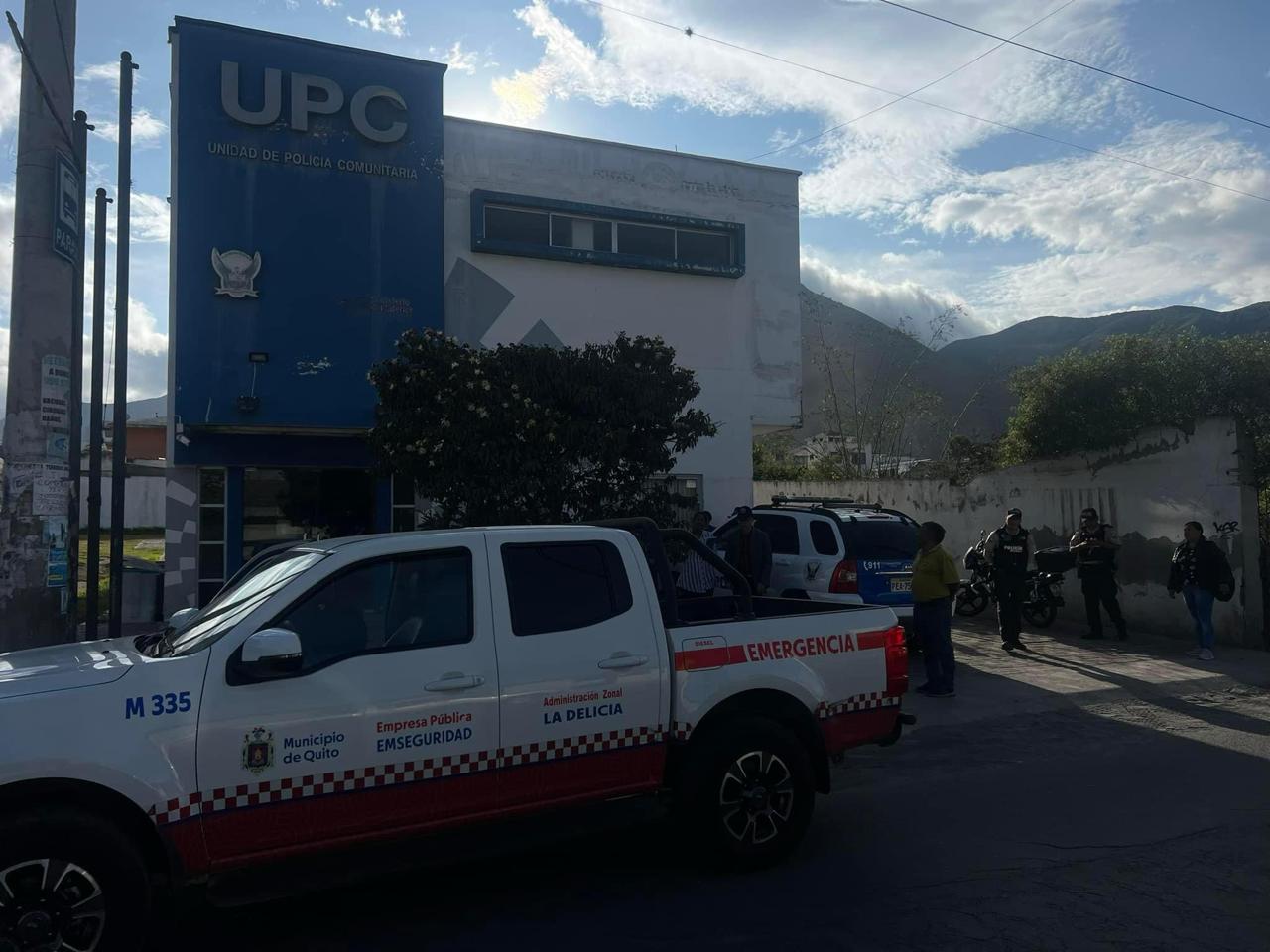 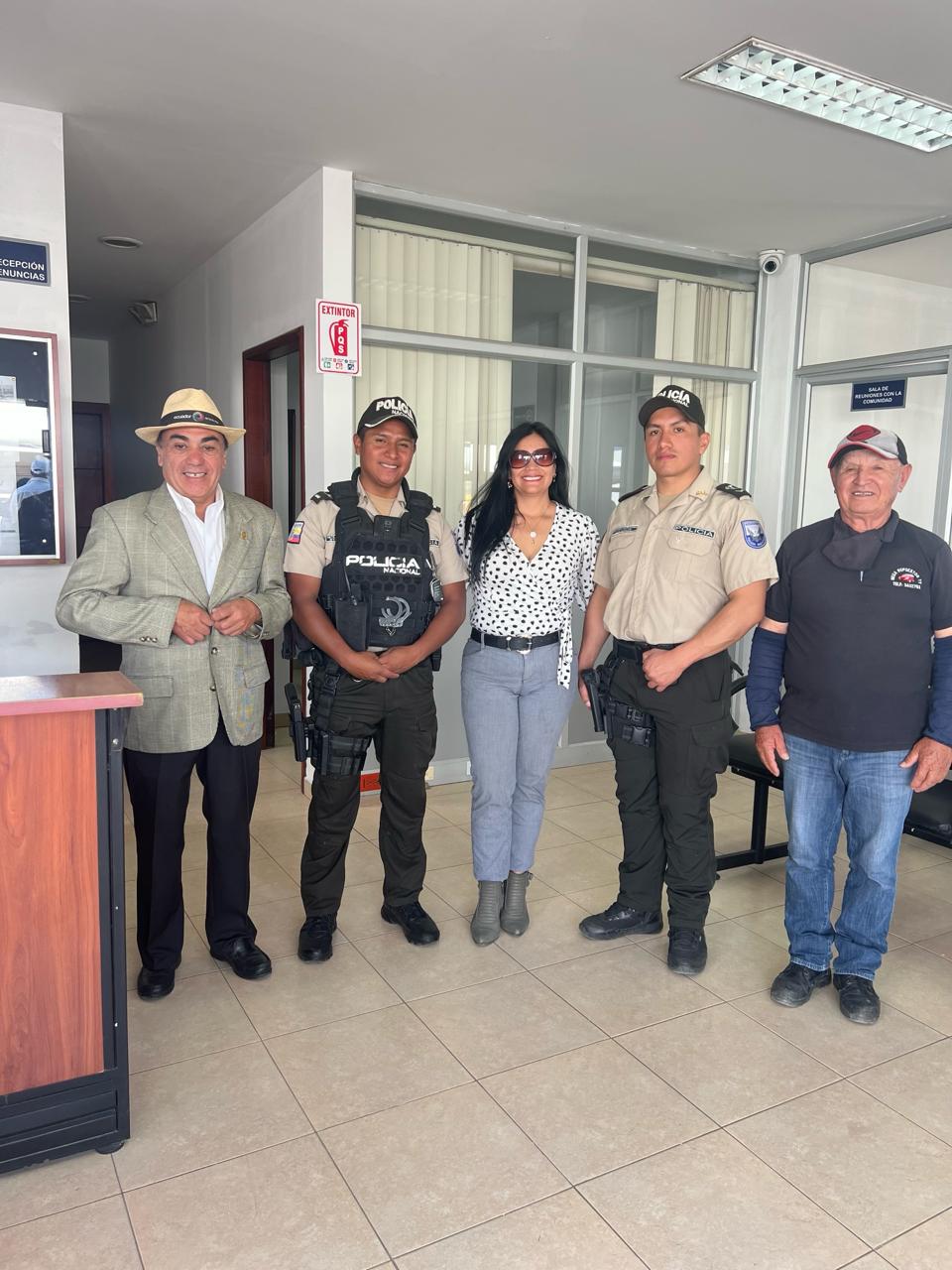 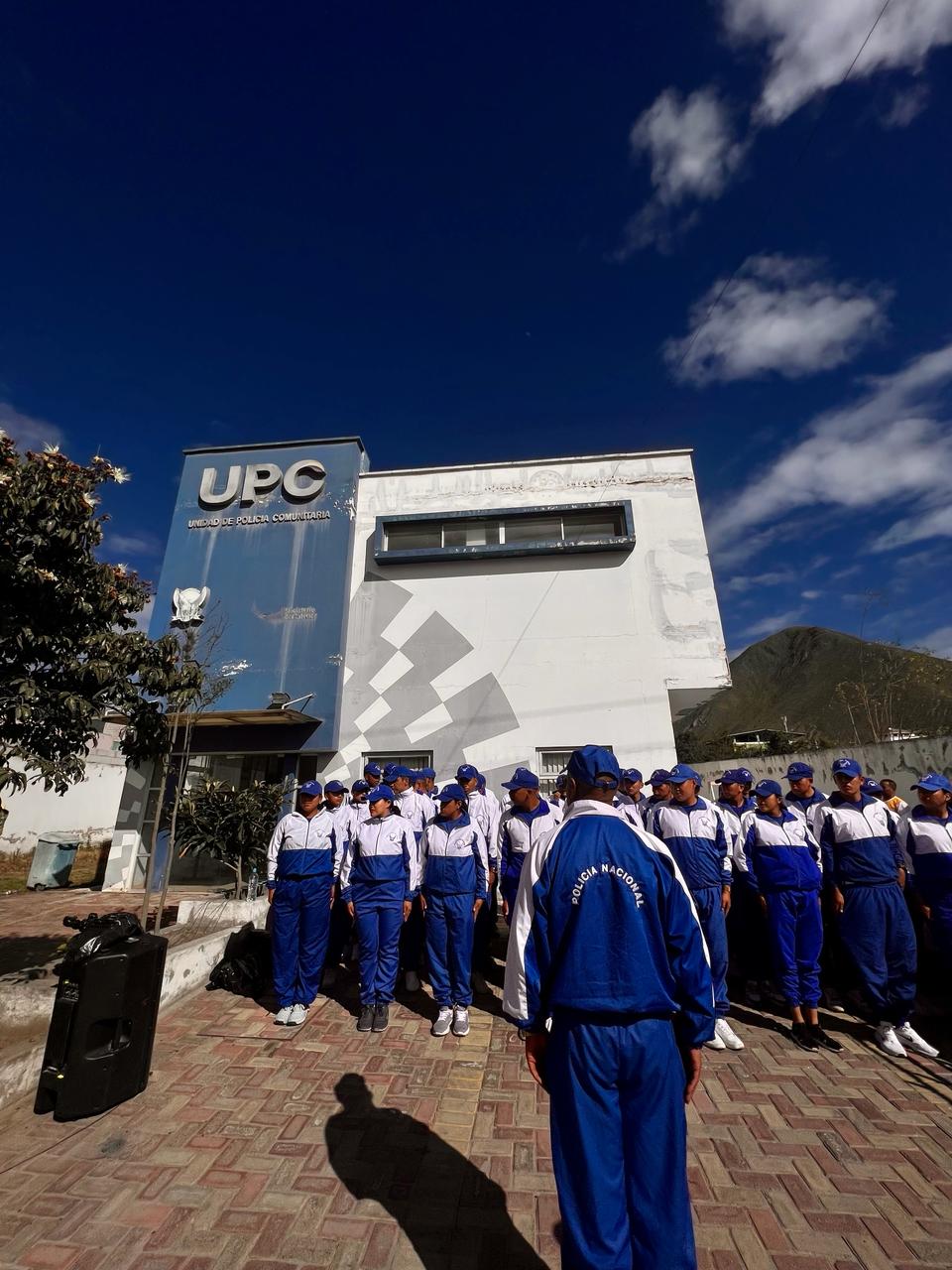 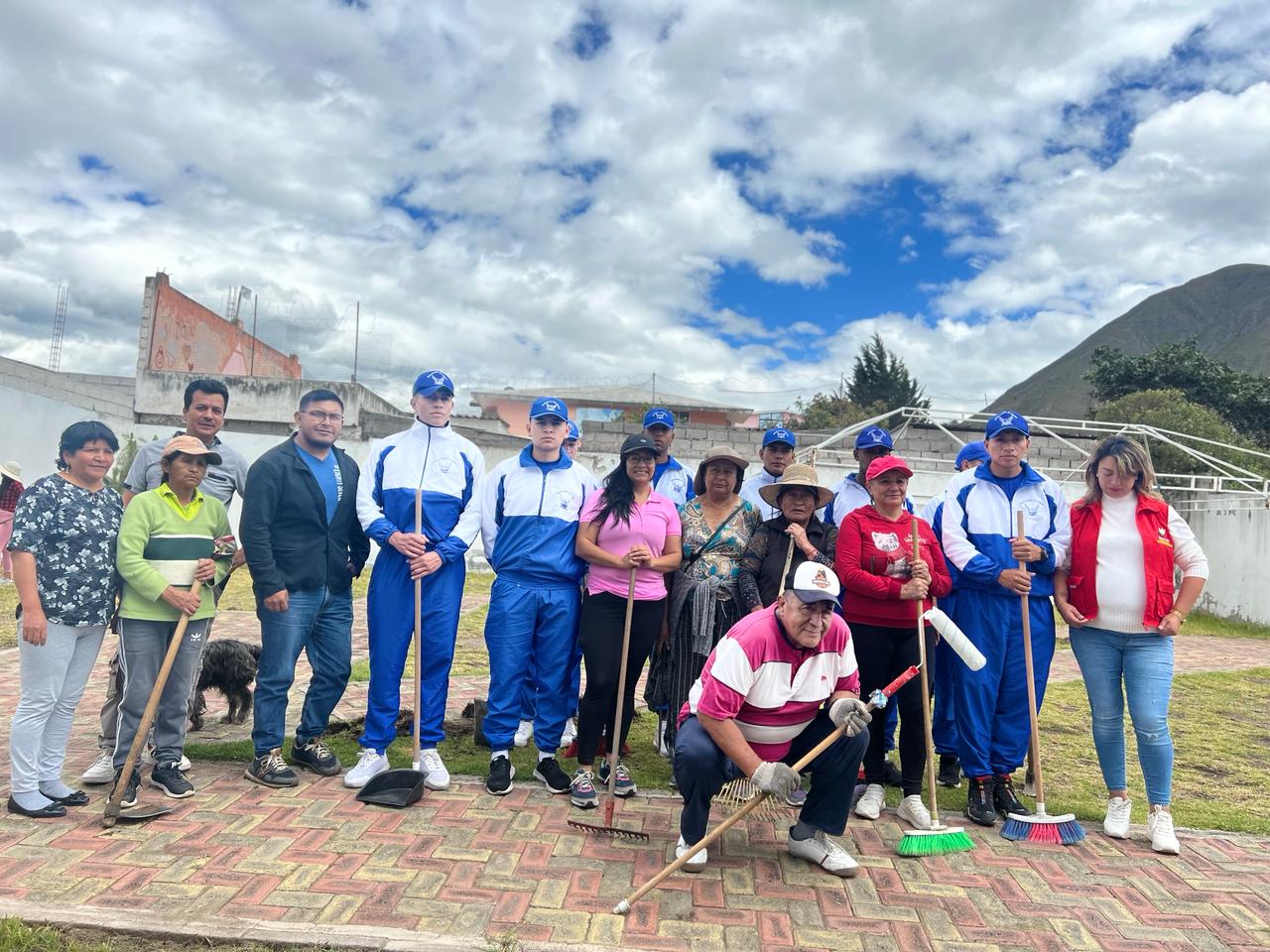 COMISIÓN DE ORDEN Y SEGURIDAD
CONTROL DE VEHÍCULOS/MOTOCICLETAS :
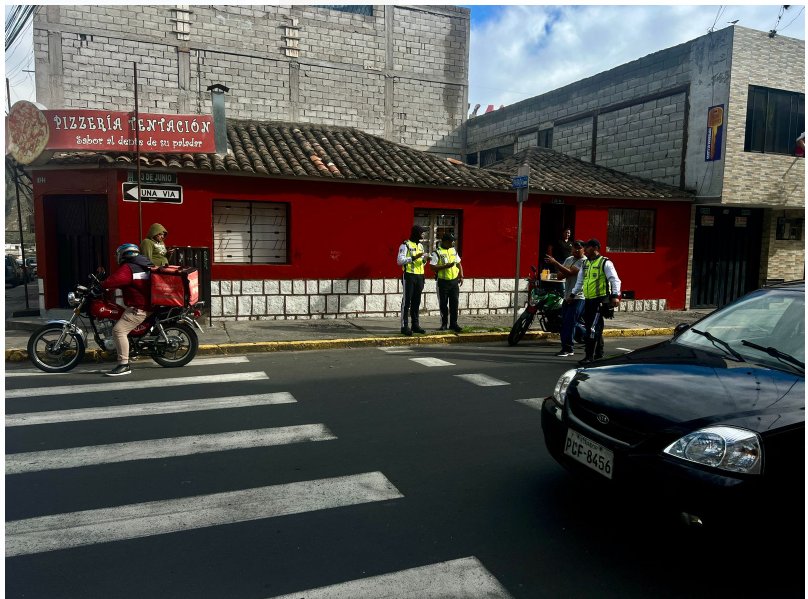 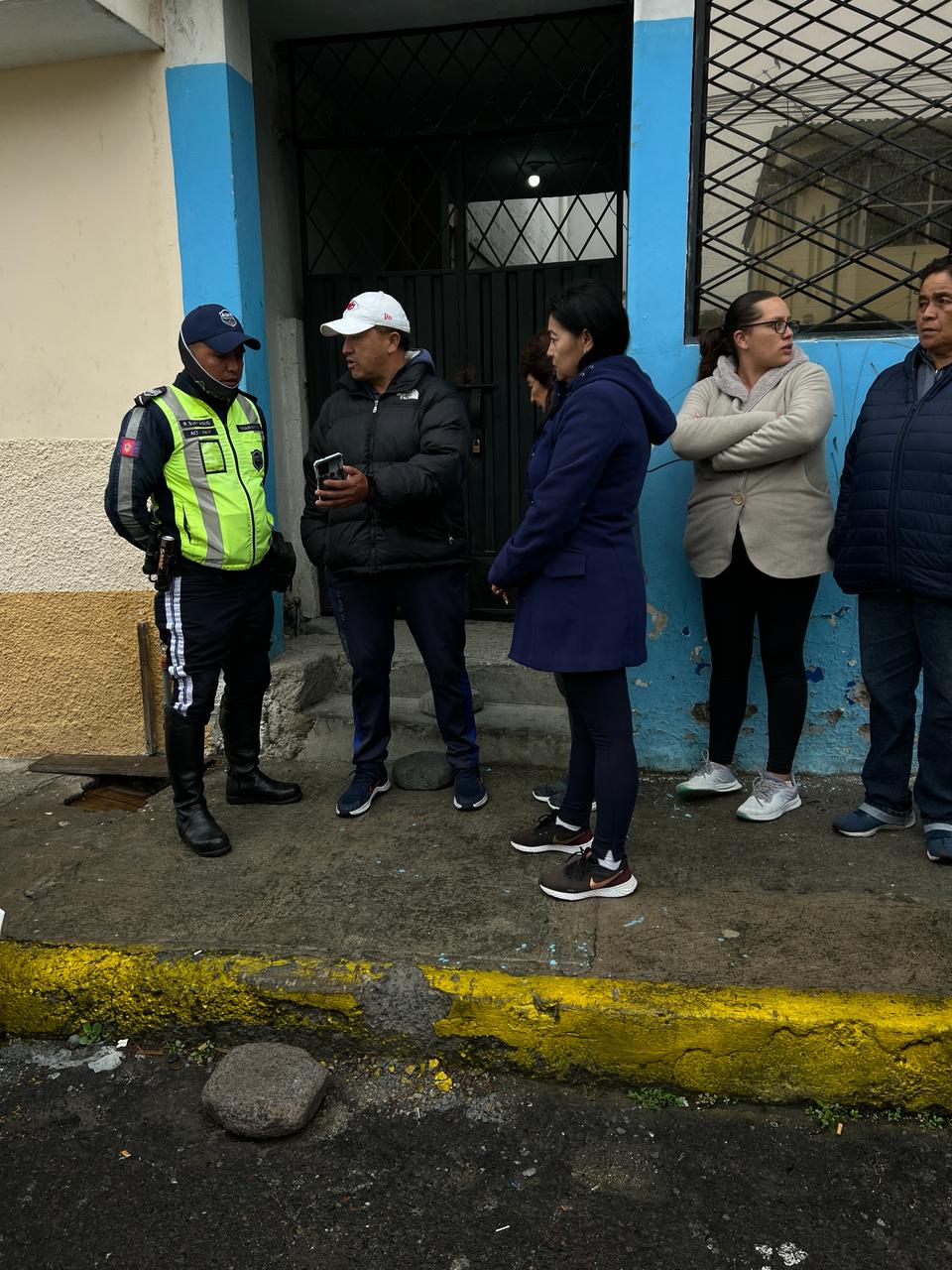 GRACIAS

Mgs. Karina Valenzuela
RESPONSABLE DE LA COMISIÓN DE ORDEN Y SEGURIDAD